SPAŠENI MAČIĆ
Pretpostavi – KAKO?
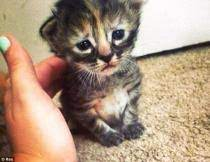 Redosljed događaja:

1. DAMIR JE NAŠAO MAČIĆA.

2. RODITELJI NE ŽELE ŽIVOTINJU U STANU.

3. MAČIĆ IMA NOVU OBITELJ.

4. DAMIR SE VIŠE NE BOJI.
Ispričaj priču:
1. Damir je našao mačića.
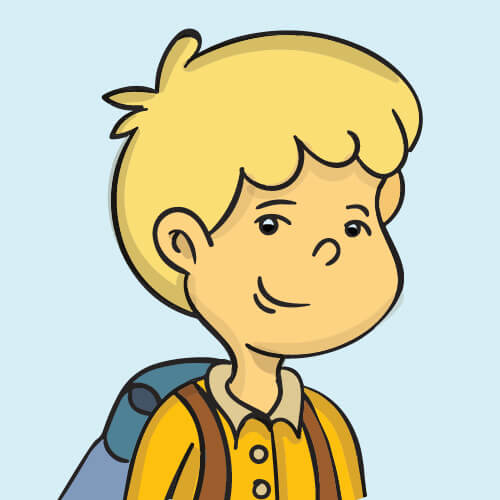 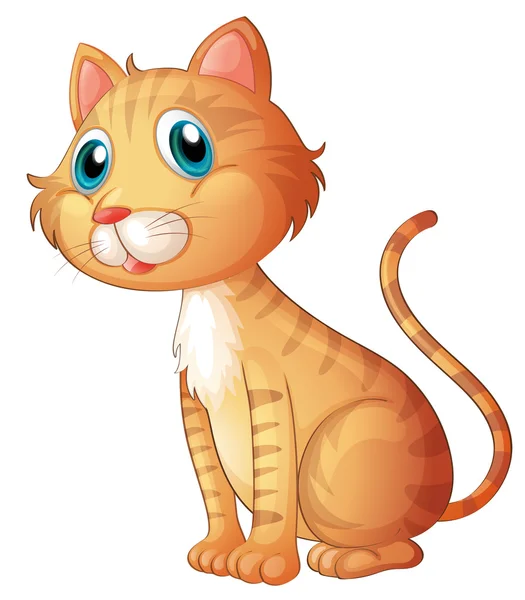 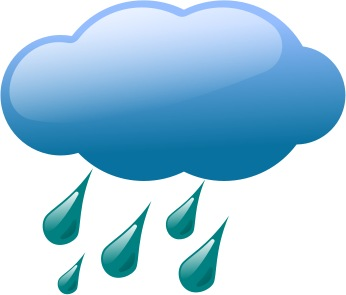 Ispričaj priču:
2. Roditelji ne žele životinju u stanu.
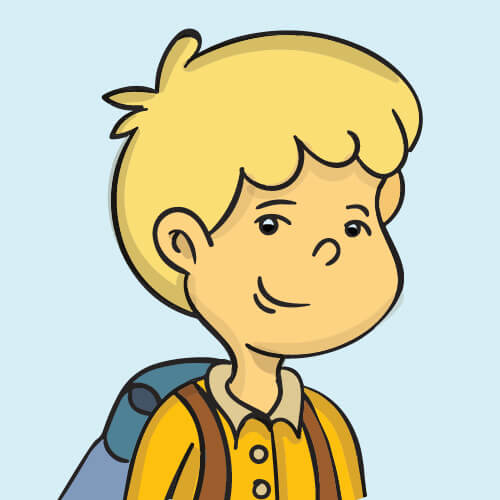 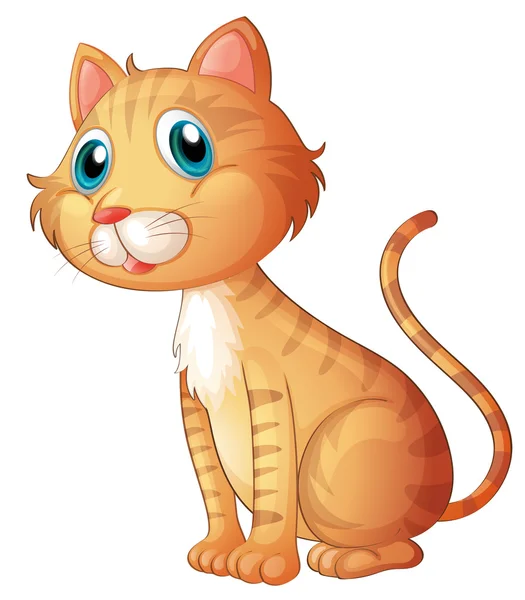 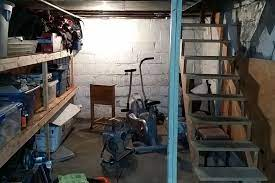 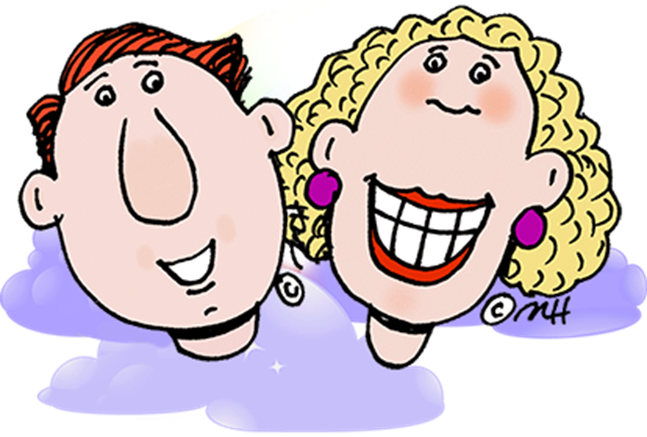 Ispričaj priču:
3. Mačić ima novu obitelj.
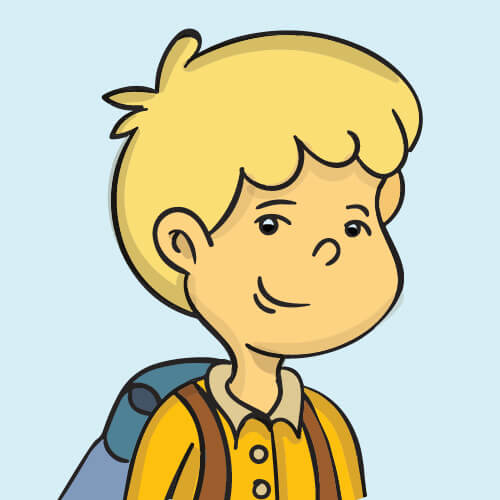 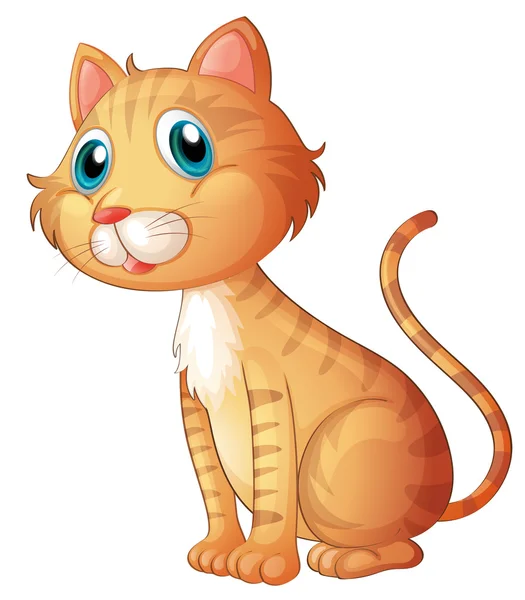 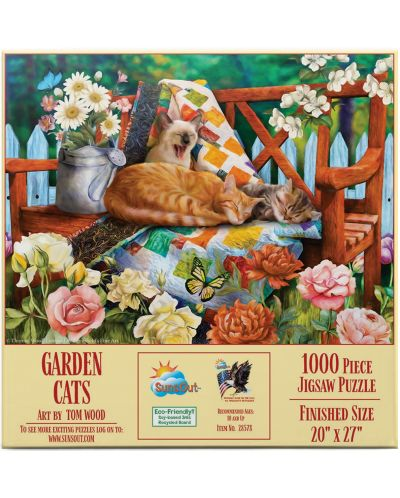 Ispričaj priču:
4. Damir se više ne boji.
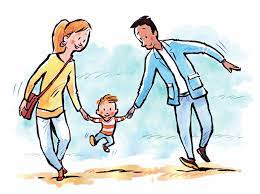